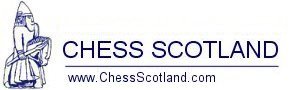 Presentation to Council – 18/03/2012
The Protection of Vulnerable Groups Act 2007.
A Brief Outline By Steve Mannion, Lead Signatory CS
The Protecting Vulnerable Groups Scheme (PVG Scheme), which delivers on the provisions outlined in the Protection of Vulnerable Groups (PVG) (Scotland) Act 2007 will: 1.  Help to ensure that those who have regular contact with children and protected adults through paid and unpaid work do not have a known history of harmful behaviour. 

2.  Be quick and easy to use, reducing the need for PVG Scheme members to complete a detailed application form every time a disclosure check is required.
 
3.  Strike a balance between proportionate protection and robust regulation and make it easier for employers to determine who they should check to protect their client group.
WHO SHOULD/ MUST BE IN PVG SCHEME?

Part 1) Does the applicant work in one of these activities with children?	
  
(a) Caring for children 		                                   	   
(b) Teaching, instructing, training or supervising children	
 
(c) Being in sole charge of children 	
 
(d) Unsupervised contact with children under arrangements made by a responsible person 	
 
(e) Providing advice or guidance to a child or to particular children which relates to physical or emotional well-being, education or training   	
 
(f) Moderating a public electronic interactive communication service which is intended for use wholly or mainly by children
Section 2 (normal duties)
 
Is this the person’s normal duties?	 Yes/No
 
An activity or work is likely to be normal duties when:
 
It appears in the individual’s job description, task description or contract
It can reasonably anticipated; or 
It occurs regularly
An activity is likely to be incidental when:
 
* 	open to all (characterised by where the event is held, where it is advertised, admission policy etc)
* 	attractive to a wide cross-section of society; or
* 	attendance is discretionary
 
An activity is unlikely to be incidental when:  
* 	targeted at children or protected adults (characterised by where the event is held, where it is advertised, admission policy etc)
* 	more attractive to children or protected adults than others; or
* 	attendance is mandatory
Incidental Test
Benefits of New Scheme for Chess Scotland

New arrangements for direct help to support the promotion of junior chess in affiliated Chess Clubs, Leagues and  Associations.

Standards Code enables CS to reach agreement with Clubs etc to support club members working with children.

Creation of a new category  Chess(Club) Coach.

Clubs with junior or children will be clearly identified on CS website as Child Friendly Clubs

This may encourage more clubs to affiliate to CS.

Job Descriptions created and agreement to accept Standards Code must be signed by all Arbiters, Coaches and Chaperons.

This allows the President and the Executive  Director to discharge their duties under the PVG (Scotland) Act 2007
Current Numbers Disclosed/PVG

Arbiters.......................20

Coaches......................49

Chaperons...................10

Child Friendly Clubs .......2  (2 Pending)
By Protecting Others, 
we protect ourselves.

Any Questions?
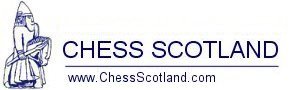